Lahden kaupungin perusopetus:A2-kielen kieliohjelma 1.8.2021 alkaen
Mitä kieliä Lahden perusopetuksessa voi opiskella?
Erinomainen uudistus! […] Kielitaito ylipäätään on rikkaus ja se edistää yleissivistystä sekä monikulttuurisuuden ymmärtämistä ja hyväksymistä. (kyselyyn vastannut huoltaja)

”Valtakunnallisen kielenopetuksen varhentamisen eli kielivarannon rikastamisen päätavoitteena on vähemmän osattujen kielten opiskelu mahdollisimman varhaisessa vaiheessa.” (kyselyyn vastannut opettaja)
1. lk
englanti (A1-kieli)
vapaaehtoinen vieras kieli, 
A2-kieli: espanja, finska*, kiina, saksa, ranska, ruotsi & venäjä
3. lk
toinen kotimainen kieli eli ruotsi tai finska (B1-kieli)
6. lk
8. lk
vapaaehtoinen vieras kieli, B2-kieli
tiistai 11. tammikuu 2022
2
[Speaker Notes: Tässä on esillä Lahden perusopetuksen koko kieliohjelma.
Kaikille oppilaille yhteisiä eli pakollisia kieliä ovat A1-englanti sekä toinen kotimainen kieli.

Suomen kieli vieraana kielenä on tarkoitettu vain ruotsia äidinkielenään puhuville oppilaille.]
Kuinka monta tuntia A2-kieltä opetetaan peruskoulun aikana?
Lahden perusopetuksessa A2-kieltä opetetaan valtioneuvoston asetuksen 422/2012 asettamalla vähimmäismäärällä eli yhteensä 12 vuosiviikkotuntia peruskoulun aikana.

A2-kielelle varatut 12 vuosiviikkotuntia jakautuvat luokille 3. – 9. siten, että kaikilla muilla luokilla A2-kielen opetusta on 2 h / vko paitsi 3. ja 8. luokalla 1 h / vko.
”Mielestäni on tärkeää, että A2 -kieli aloitetaan 1 vvt, koska 3. luokalla oppilas siirtyy alkuopetuksesta "isomman" koululaisen rooliin ja A1 -kielessä siirrytään myös enemmän kirjoittamisen ja lukemisen maailmaan, tämä vaihtoehto takaa myös yläkoulun 8.luokalle valinnaismahdollisuudet.” (kyselyyn vastannut opettaja)
[Speaker Notes: - A2-kielen tuntijakoon ottivat kantaa sekä lahtelaiset opettajat että huoltajat keväällä 2020 teetetyssä laajassa kyselyssä.
- A2-kielen aloitus]
A2-kielen tuntijako 1.8.2021 alkaen
[Speaker Notes: - A2-kielen tuntijako: 1 (3. lk) + 2 (4. lk) + 2 (5. lk) + 2 (6. lk) + 2 (7. lk) + 1 (8. lk) + 2 (9. lk)
- 8. ja 9. luokalla A2-kielen opiskelu ei lisää kokonaisviikkotuntimäärää, sillä näillä vuosiluokilla A2-kielen opetukseen käytetään valinnaisaineille varattuja tunteja  A2-kieltä opiskeleva oppilas voi 8. vuosiluokalla valita yhden 2 vuosiviikkotunnin laajuisen valinnaisaineen ja yhdeksännellä luokalla yhden 1 vuosiviikkotunnin laajuisen valinnaisaineen. Kaikilla oppilailla on yhteensä 3 vuosiviikkotuntia valinnaisaineita 8. ja 9.  vuosiluokalla.]
Miten vapaaehtoisten kielten opiskelu vaikuttaa muihin valinnaisainevalintoihin?
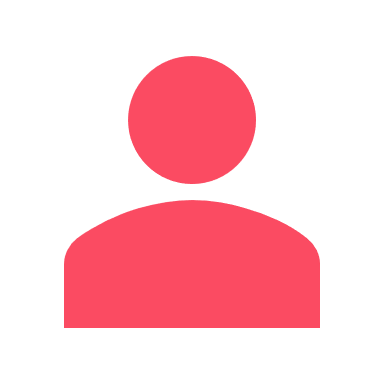 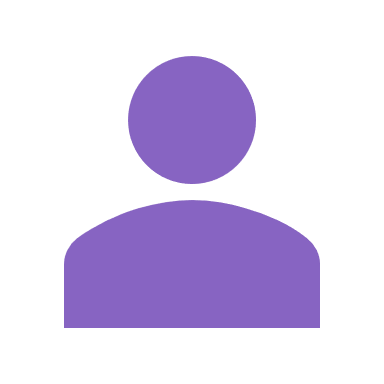 tiistai 11. tammikuu 2022
5
[Speaker Notes: Punainen oppilas opiskelee vain kaikille yhteisiä kieliä. Hän pystyy jatkamaan kieliohjelmaansa myös kaikissa painotetuissa opetuksissa. Yläkoulussa hän voi valita muita valinnaisaineita 3 tuntia viikossa sekä 8. että 9. luokalla.

Lila oppilas opiskelee A1-kielenä englantia, valinnaisena A2-kielenä ranskaa ja kaikille yhteistä ainetta ruotsia B2-kielenä. Tämä tarkoittaa, että koko perusopetuksen aikana oppilaalla on 12 vuosiviikkotuntia enemmän opetusta kuin punaisella oppilaalla. Yläkoulussa 8. ja 9. luokalla A2-kieltä opiskellaan ”valinnaisainekiintiön” tuntien kohdalla, minkä takia oppilaan on tällä kieliohjelmalla mahdollista valita hieman vähemmän muita valinnaisaineita 8. ja 9. luokalla. A2-kielen tuntijaossa tämä haluttiin huomioida ja sen takia 8. luokalla A2-kieltä on vain 1 h viikossa, jolloin oppilas voi valita 8. luokalla 2h/vko jotain muuta valinnaisainetta.

Vihreä oppilas opiskelee kaikille yhteistä A1-englantia sekä vapaaehtoisena A2-kielenä toista kotimaista kieltä, tässä tapauksessa ruotsia. Tällöin oppilas ei opiskele ollenkaan B1-kieltä. A2-kieli on valinnainen kieli, jota yläkoulun 8. ja 9. luokalla opiskellaan yhtenä valinnaisaineena, mikä tarkoittaa, että oppilas voi 8. luokalla opiskella 2 vvh jotain muuta valinnaisainetta ja 9. luokalla 1 vvh jotain valinnaisainetta. 


TÄRKEÄ sanoa: A2-kielen oppimäärän arvosanan voi pyytäessä jättää pois päättötodistuksesta, jolloin se ei vaikuta lukuaineiden keskiarvoon.]
A2-kielen kieliohjelman polut eteläisellä alueella
Kasakkamäki
Kärpänen
ruotsi
espanja
saksa
Renkomäki
espanja
Jalkaranta
espanja
ruotsi
saksa
ranska
saksa
Länsiharju
Liipolan toimipiste
espanja
ranska
Salpausselän peruskoulu
Lähde
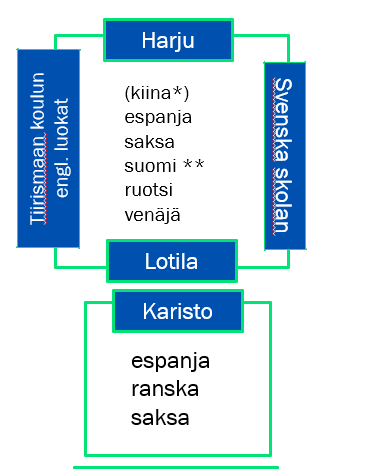 *) tarjotaan etäyhteyksiä hyödyntävänä opetuksena kaupunkitasoisesti kaikille
Kielipolku: Lähde – Liipola - Renkomäki
Renkomäki
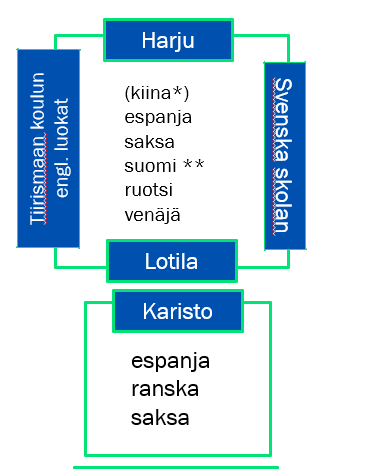 espanja
ruotsi
saksa
Liipolan toimipiste
Lähde
*) tarjotaan etäyhteyksiä hyödyntävänä opetuksena kaupunkitasoisesti kaikille
Voiko lapseni valita sellaisen A2-kielen, jota omalla koululla ei voi opiskella?
Lapsi ei voi kielivalinnan takia vaihtaa koulua.

Lapsen tulee valita niistä A2 -kielistä, joita hänen oma koulu (yhdessä yhteistyökoulun/-koulujen kanssa) tarjoaa.
tiistai 11. tammikuu 2022
8
Kuinka A2-kielen opetus toteutetaan?
Opetusryhmän minimikoko on 12 oppilasta.
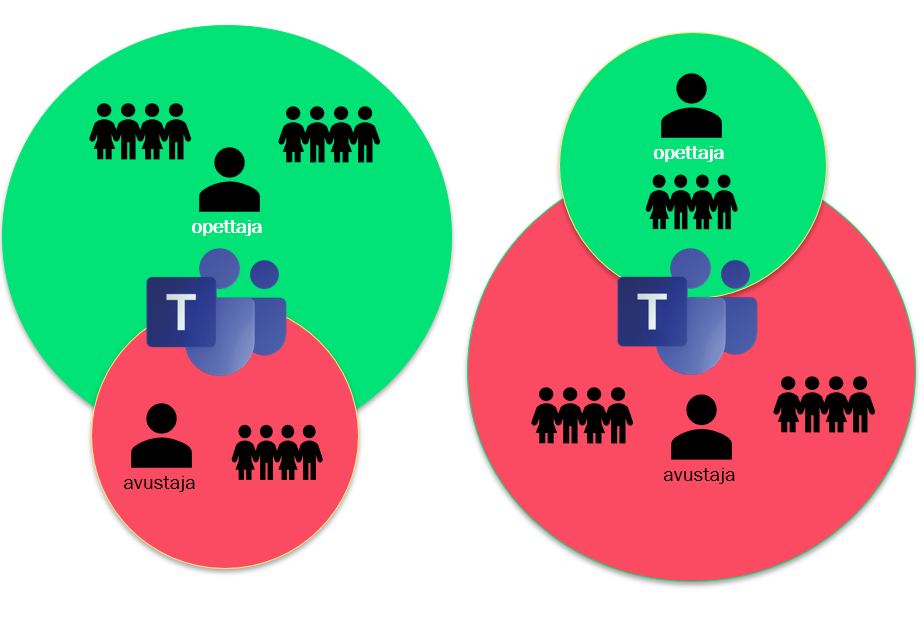 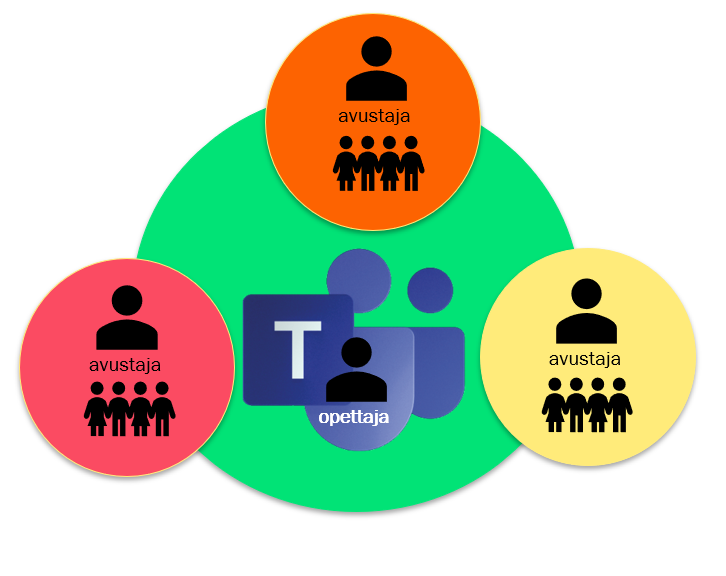 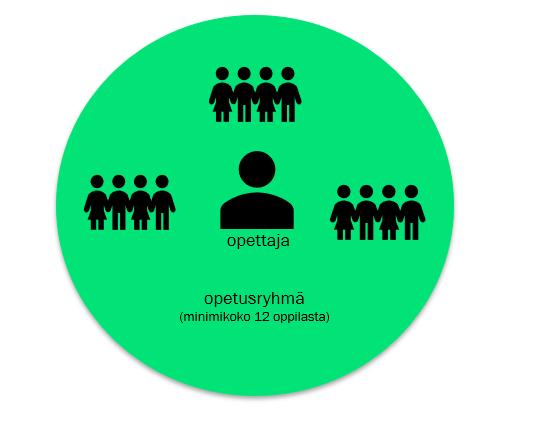 lähiopetus
etäyhteyksiä hyödyntävä monimuoto-opetus
etäyhteyksin toteutettava opetus
tiistai 11. tammikuu 2022
9
[Speaker Notes: Opetusryhmä muodostetaan, jos kielen valinneita oppilaita kielipolulla on vähintään 12.

Opetus voidaan järjestää joko
Lähiopetuksena
Etäyhteyksiä hyödyntävänä monimuoto-opetuksena
Etäyhteyksin toteutettavana opetuksena.

Lähiopetusryhmä voi muodostua yhden tai useamman (toisiaan lähekkäin sijaitsevien koulujen) oppilaista. Yhteistyötä tekevät koulut suunnittelevat opetuksen toteuttamisen.
Etäyhteyksiä hyödyntävässä monimuoto-opetuksessa oppilaat opiskelevat aina omalla koulullaan, mutta opettaja liikkuu yhteistyötä tekevien koulujen suunnitelman mukaisesti opetusryhmien välillä. Ryhmässä, joka vuorollaan opiskelee etäyhteyksien avulla, toimii opettajan työparina avustaja.
Etäyhteyksin toteutettava opetus koskee Lahden kaupungissa kaupunkitasoisesti kaikille oppilaille tarjottavaa kiinan kieltä. Oppilaat opiskelevat opetushenkilöstöön kuuluvan aikuisen valvonnassa omalla koulullaan, kielenopettaja opettaa Teamsin välityksellä-]
Miten kielivalinta tehdään?
Kielivalinta tehdään pääasiallisesti Wilman kautta.

Kielivalintaa tehdessä oppilas voi valita 
ensisijaisen vaihtoehdon
ja halutessaan toissijaisen vaihtoehdon

Oppilas sitoutuu valintahetkellä valitsemaansa kieleen / valitsemiinsa kieliin. Tämä tarkoittaa sitä, että jos ensisijainen toive ei oppilaalle toteudu (eli minimissään 12 oppilasta ei valitse kieltä) ja toissijainen kieliryhmä muodostuu, aloittaa oppilas 3. luokalla toissijaisen kielen opiskelun valinnaisena A2-kielenä.
tiistai 11. tammikuu 2022
10
Milloin kielivalinta tehdään?
Kielivalintojen aika on 7. – 17.1.2022.

Tarkemmin kielivalinnan tekemisestä tiedotetaan Lahden perusopetuksen verkkosivuilla. 
Lisätietoa kielivalinnoista voi kysyä oman koulun rehtorilta.
tiistai 11. tammikuu 2022
11
[Speaker Notes: Tässä vielä linkki Kielitarjonta –sivulle: https://www.lahti.fi/kasvatus-ja-koulutus/perusopetus/kouluun-ilmoittautuminen-ja-hakeminen/kielitarjonta/]